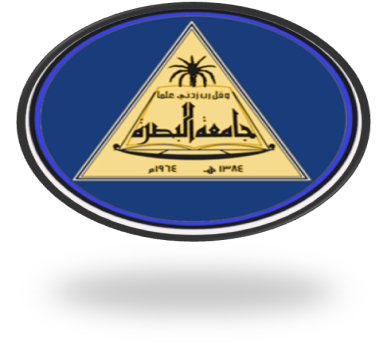 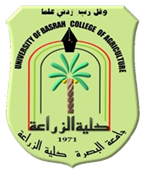 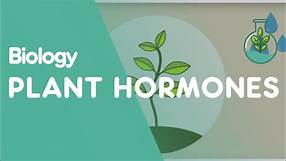 منظمات النمو والهرمونات النباتية
أ.د. عقيل هادي عبد الواحد
استاذ فسيولوجيا النبات والتقانات الحياتية
جامعه البصرة – كلية الزراعة
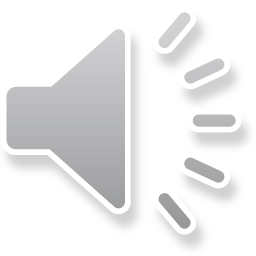 التاثيرات الفسيولوجية للاثلين
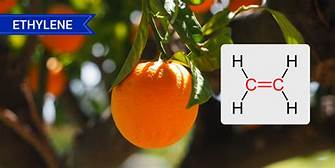 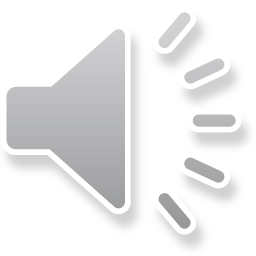 نضج الثمار
يزيد من نضج الثمار بتاثيرة على العمليات الفسيولوجية المرافقه للنضج
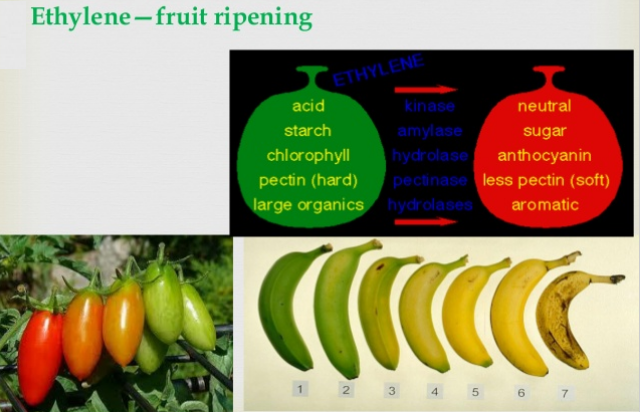 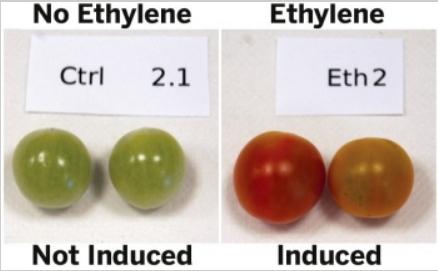 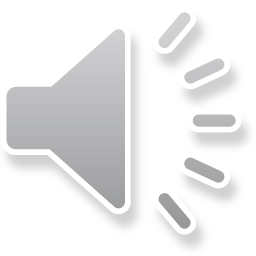 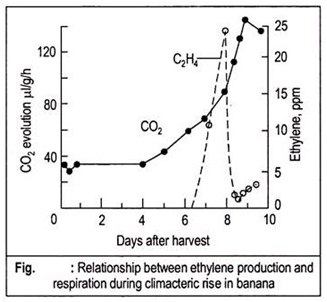 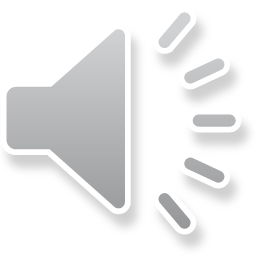 تأثيره على الازهار
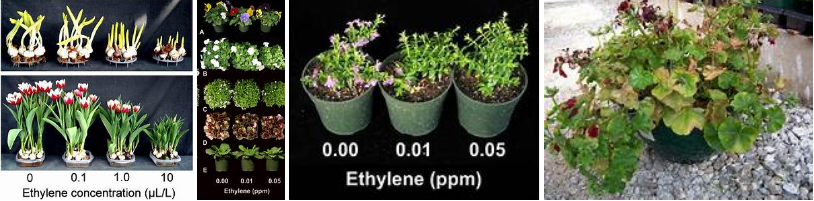 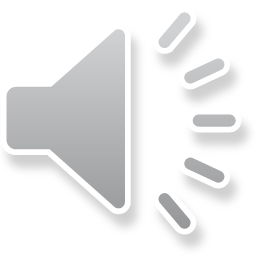 الاثلين يسبب تشوة النمو للسويق و الشحوب
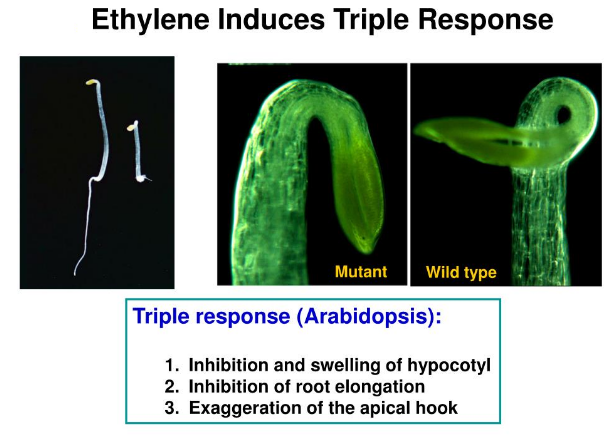 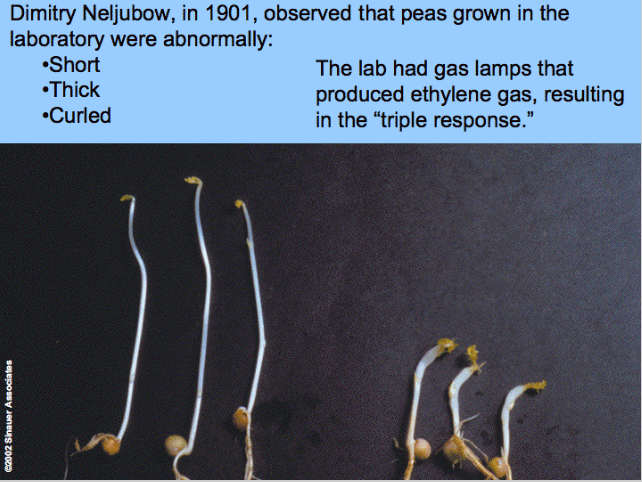 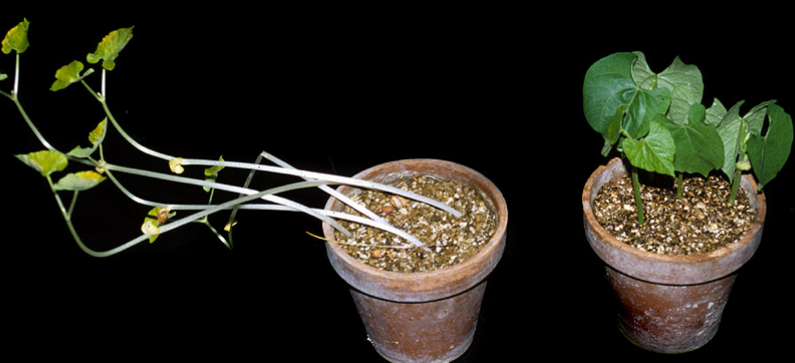 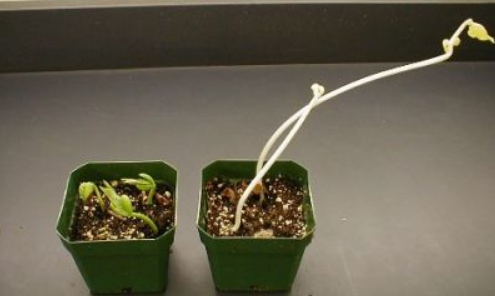 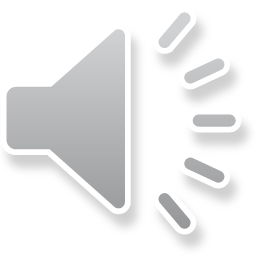 الاثلين يثبط استطاله الساق والجذور والاوراق
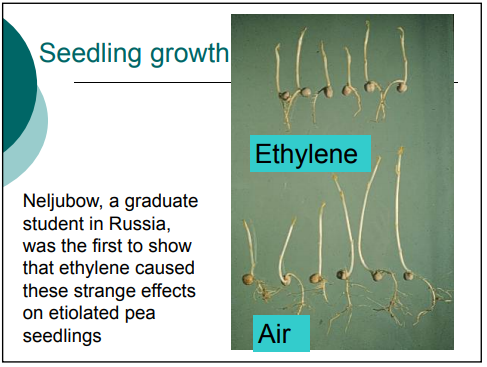 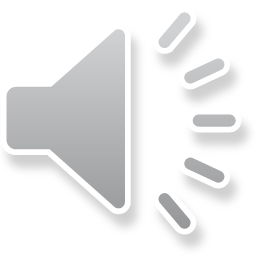 الاثلين يوثر على الانتحاء الارضي
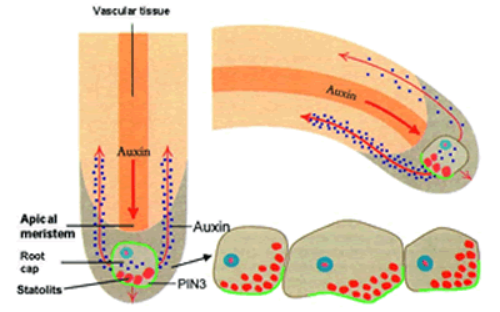 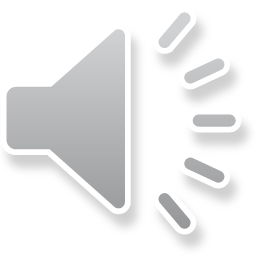 الاثلين يؤثر على السيادة القمية
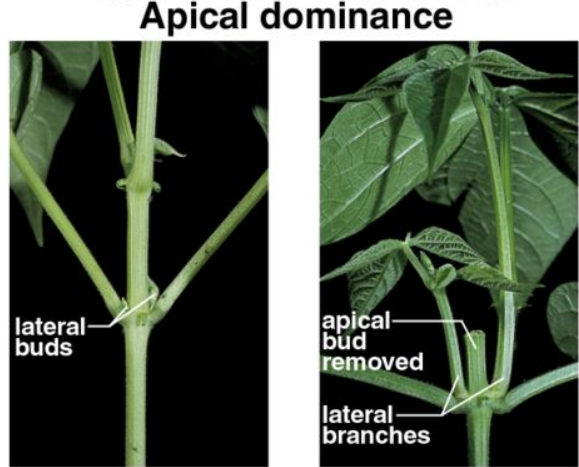 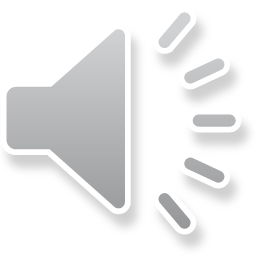 يسبب تساقط وانفصال الاوراق
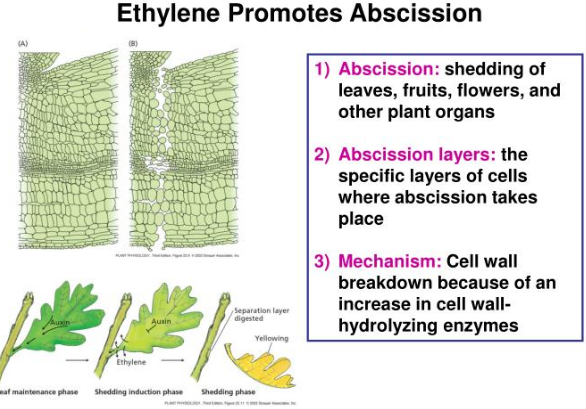 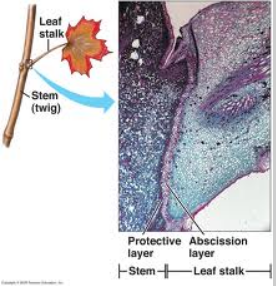 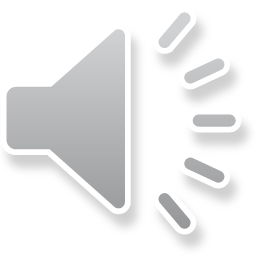 الاثلين والتعبير الجنسي
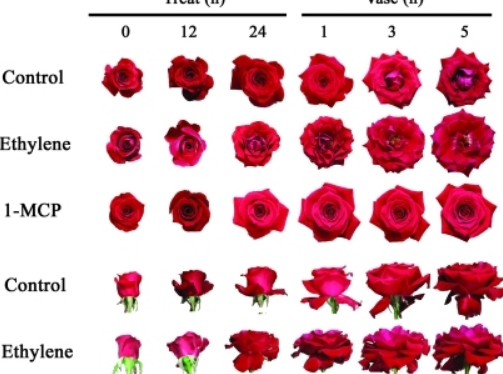 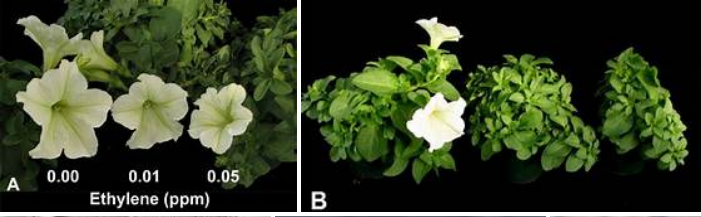 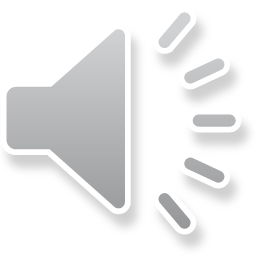 الاثلين وسكون البذور
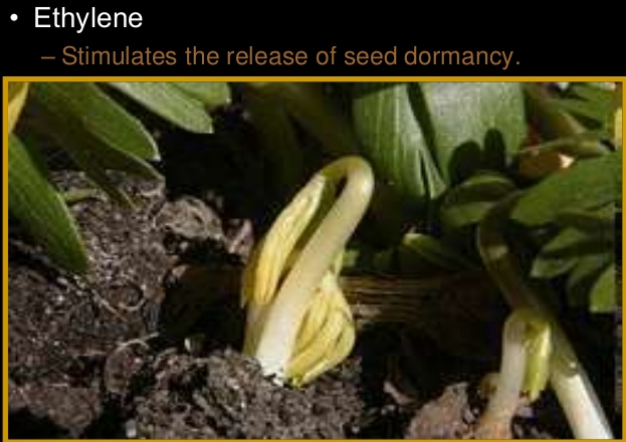 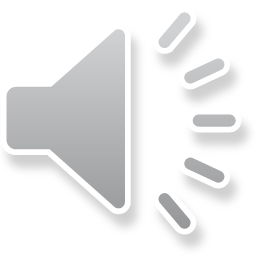